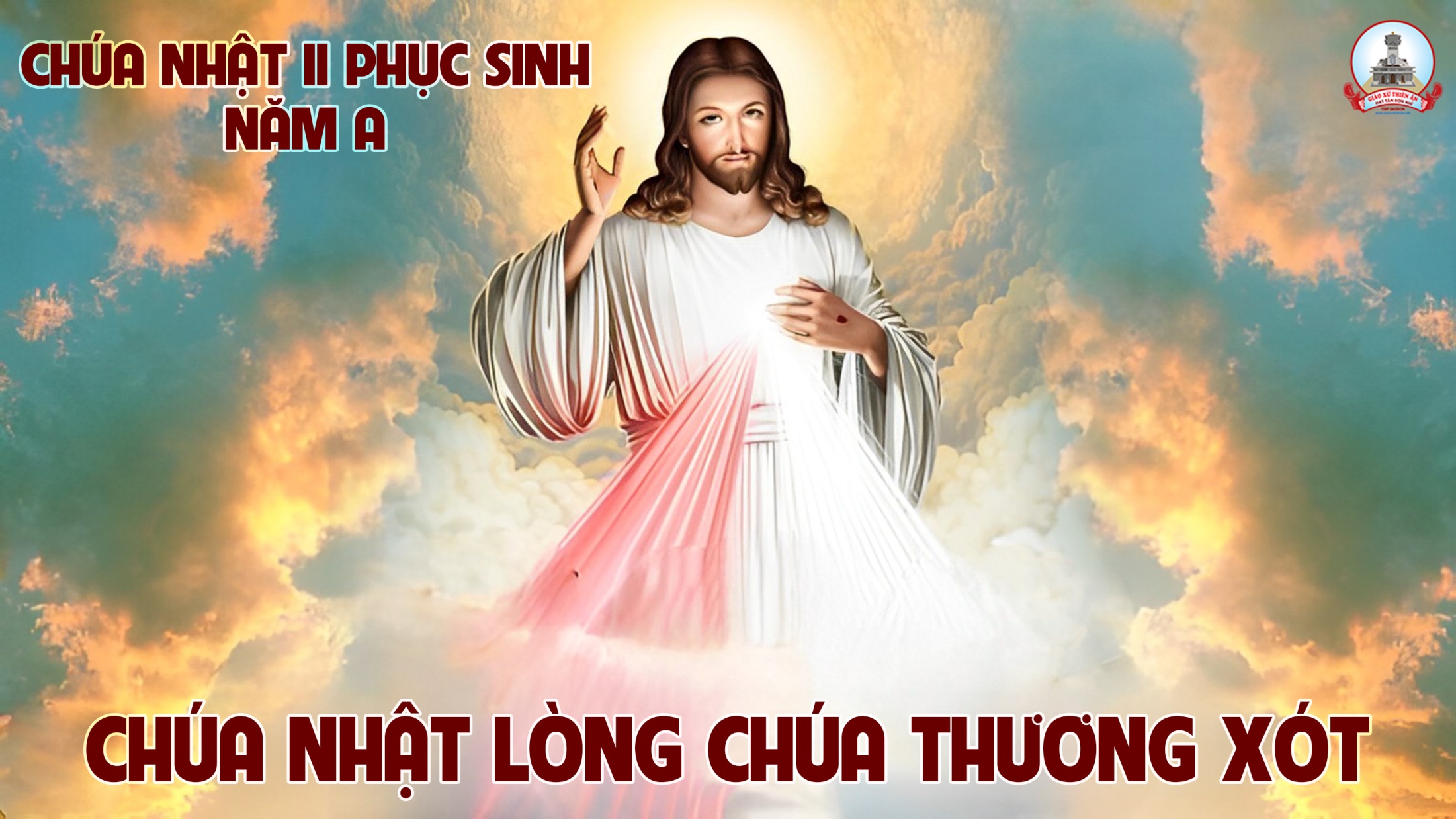 Ca nhập lễ 
Reo Vang 
Mừng Chúa Phục Sinh
Dấu Chân
Đk: Vang lời tụng ca, tình Chúa bao la. Vì yêu thương ta, hiến thân trên thập giá.
***: Al-le-lu-ia, Tin Mừng ơn cứu rỗi. Chúa sống lại rồi, đẩy lui bóng đêm tội đời.
Tk1: Vui lên nào, ngàn dân khắp nơi. Chúa sống lại, Ngài là nguồn sống mới.
***: Là hào quang soi chiếu nhân gian, đời lầm than sóng gió nguy nan, trong Chúa cao sang lòng con ca vang.
Đk: Vang lời tụng ca, tình Chúa bao la. Vì yêu thương ta, hiến thân trên thập giá.
***: Al-le-lu-ia, Tin Mừng ơn cứu rỗi. Chúa sống lại rồi, đẩy lui bóng đêm tội đời.
Đk: Chúa đã sống lại thật rồi. Chúa đã sống lại thật rồi người ơi vui lên tiếng ca. Chúa đã sống lại thật rồi. Chúa chiến thắng tử thần rồi đem nguồn hạnh phúc khắp nơi.
Tk1: Vì đêm qua đã tàn rồi, giờ vinh quang Chúa rạng ngời, ngày tươi lên ánh vui. Hồng ân Thiên Chúa tuyệt vời, Ngài ban cho khắp trần đời, ừng hát lên người ơi.
Đk: Chúa đã sống lại thật rồi. Chúa đã sống lại thật rồi người ơi vui lên tiếng ca. Chúa đã sống lại thật rồi. Chúa chiến thắng tử thần rồi đem nguồn hạnh phúc khắp nơi.
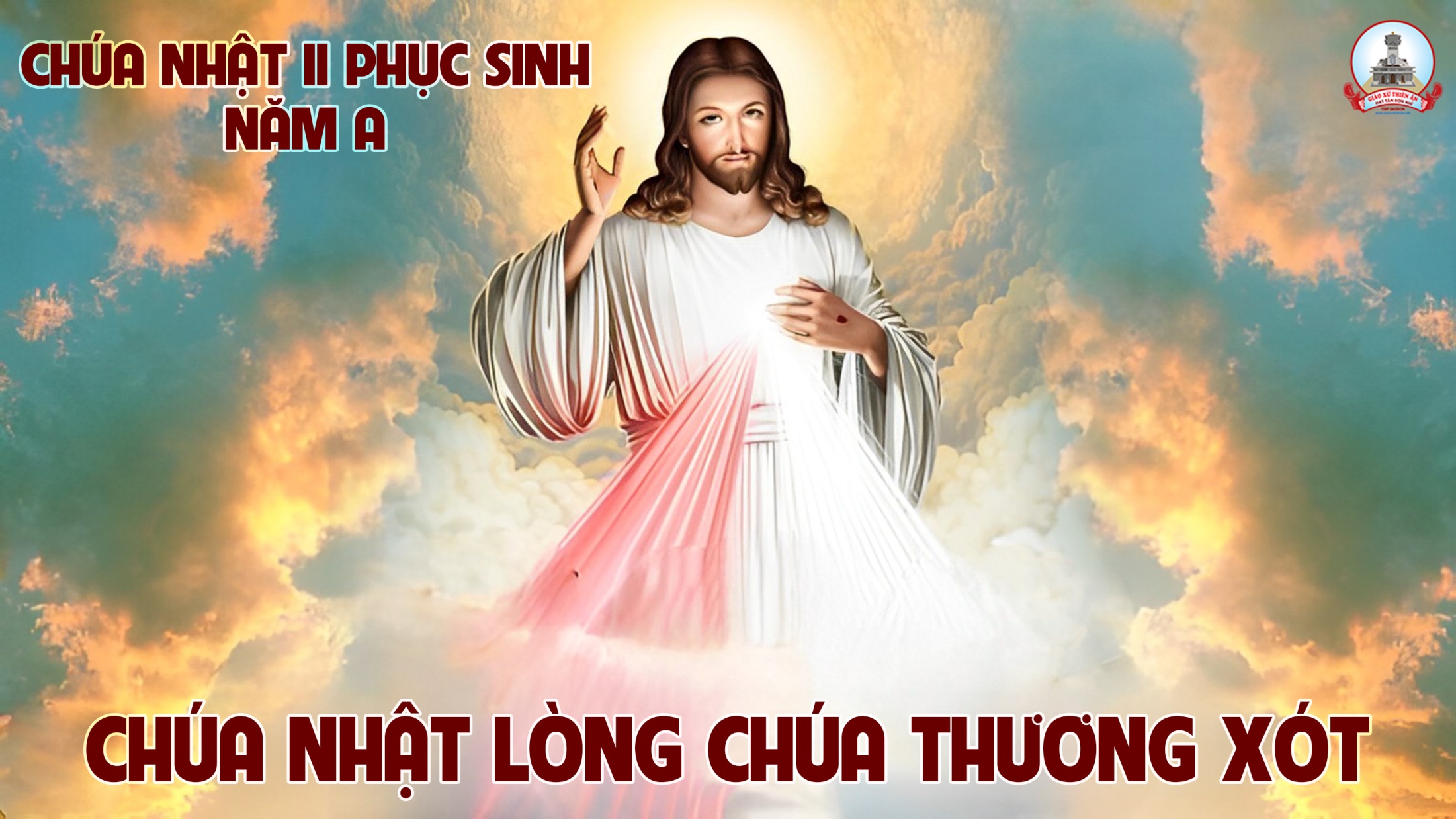 KINH VINH DANH
Chủ tế: Vinh danh Thiên Chúa trên các tầng trời.A+B: Và bình an dưới thế cho người thiện tâm.
A: Chúng con ca ngợi Chúa.
B: Chúng con chúc tụng Chúa. A: Chúng con thờ lạy Chúa. 
B: Chúng con tôn vinh Chúa.
A: Chúng con cảm tạ Chúa vì vinh quang cao cả Chúa.
B: Lạy Chúa là Thiên Chúa, là Vua trên trời, là Chúa Cha toàn năng.
A: Lạy con một Thiên Chúa,            Chúa Giêsu Kitô.
B: Lạy Chúa là Thiên Chúa, là Chiên Thiên Chúa là Con Đức Chúa Cha.
A: Chúa xóa tội trần gian, xin thương xót chúng con.
B: Chúa xóa tội trần gian, xin nhậm lời chúng con cầu khẩn.
A: Chúa ngự bên hữu Đức Chúa Cha, xin thương xót chúng con.
B: Vì lạy Chúa Giêsu Kitô, chỉ có Chúa là Đấng Thánh.
Chỉ có Chúa là Chúa, chỉ có Chúa là đấng tối cao.
A+B: Cùng Đức Chúa Thánh Thần trong vinh quang Đức Chúa Cha. 
Amen.
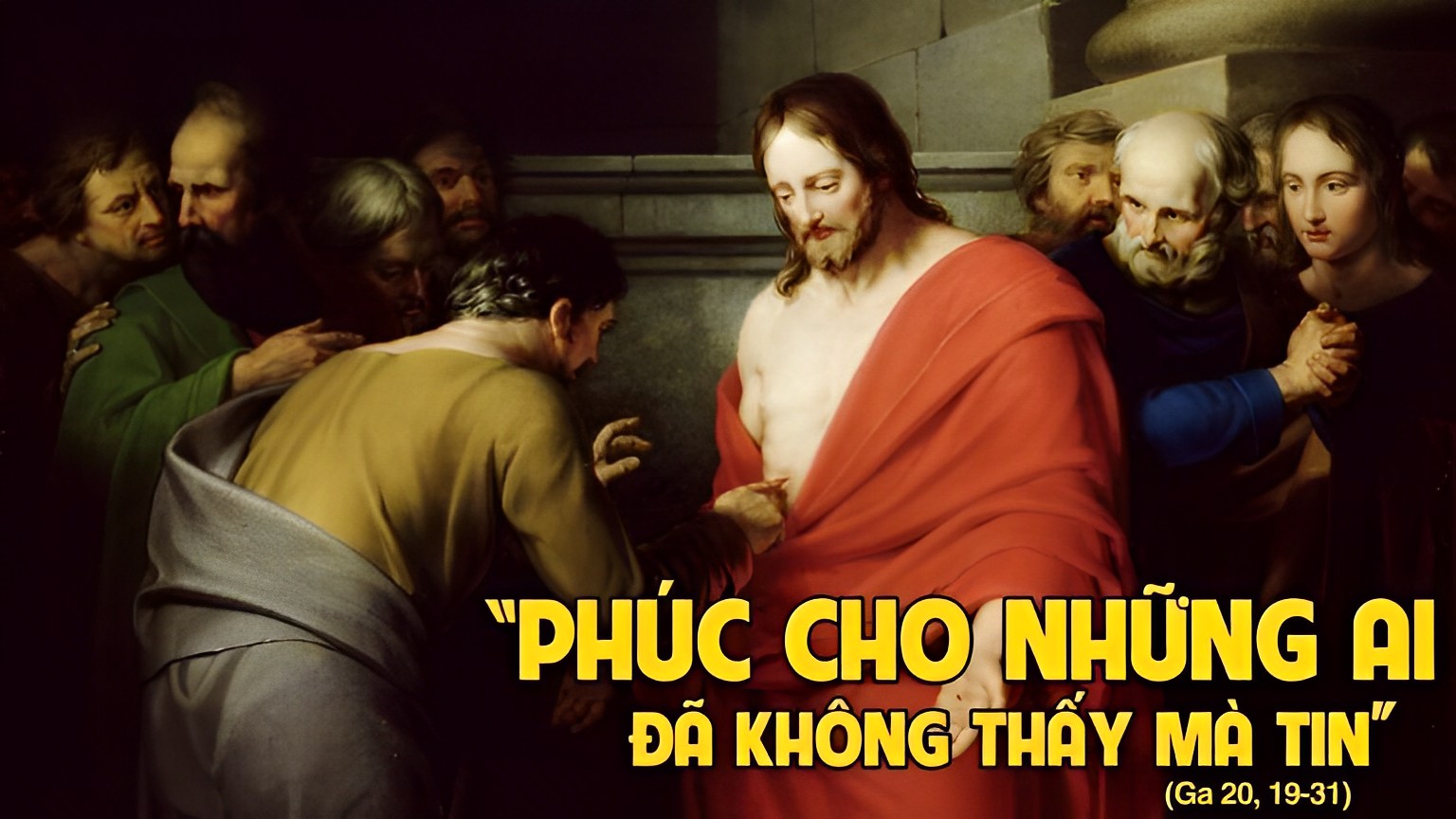 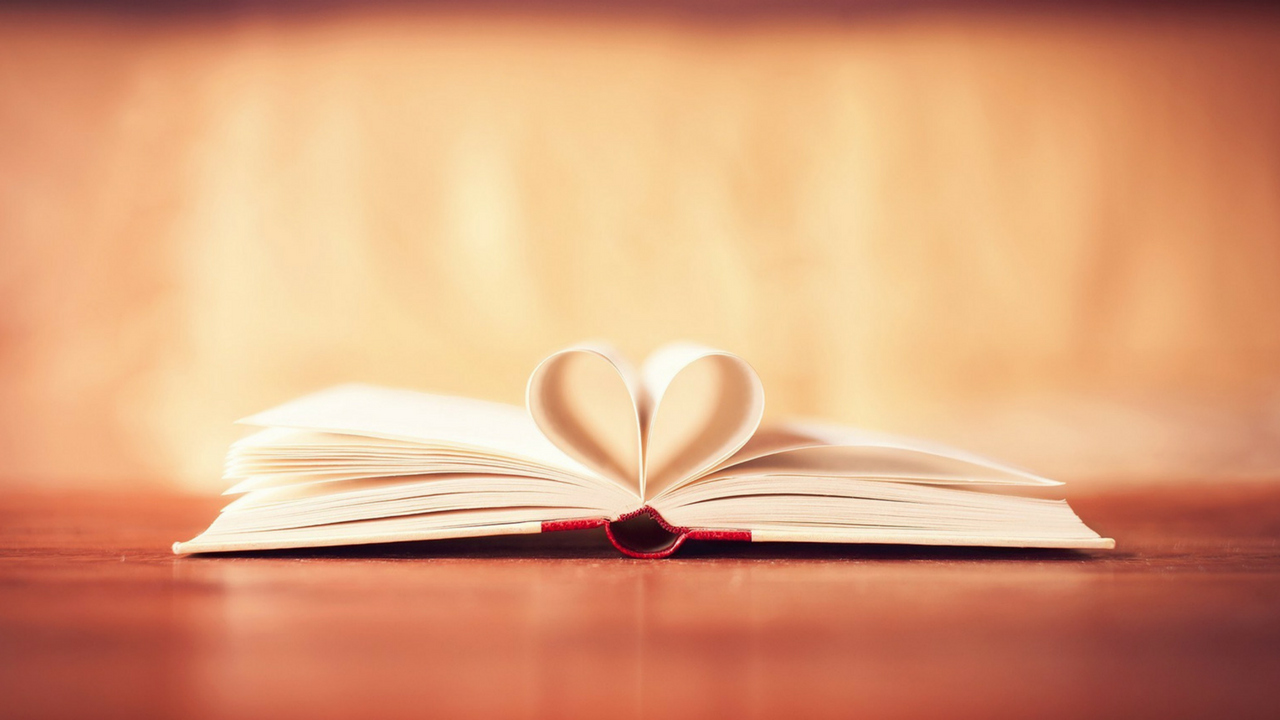 Bài Đọc 1
Bài trích sách công vụ Tông Đồ
Tất cà các tín hữu hợp nhất với nhau,
Và để mọi sự làm của chung.
THÁNH VỊNH 117
Lm Thái Nguyên
03 câu
Tk1: Nhà Is-ra-el, hãy xướng lên: ngàn đời Chúa vẫn trọn tình thương. Nào A-ha-ron, hãy xướng lên: ngàn đời Chúa vẫn trọn tình thương.
***: Người tôn sợ Chúa, hãy nói lên: ngàn đời Chúa vẫn trọn tình thương
Đk: Hãy cảm tạ Chúa vì Chúa nhân từ, ngàn đời Chúa vẫn trọn tình thương.
Tk2: Ngài vẫn chở che phù giúp tôi, dù đời giăng mắc đầy hiểm nguy. Ngài trở nên Đấng giải thoát tôi, vì Ngài là dũng lực đời tôi.
***: Mừng vui chiến thắng lời hát vang: kìa này tay Chúa kỳ diệu thay!
Đk: Hãy cảm tạ Chúa vì Chúa nhân từ, ngàn đời Chúa vẫn trọn tình thương.
Tk3: Là đá thợ nề loại bỏ ra, đá trở nên đá nền tường xây. Việc do tay Chúa làm lớn lao, thật là cao quý kỳ diệu thay!
***: Và đây ngày Chúa đã tác nên, mọi người ca hát và mừng vui.
Đk: Hãy cảm tạ Chúa vì Chúa nhân từ, ngàn đời Chúa vẫn trọn tình thương.
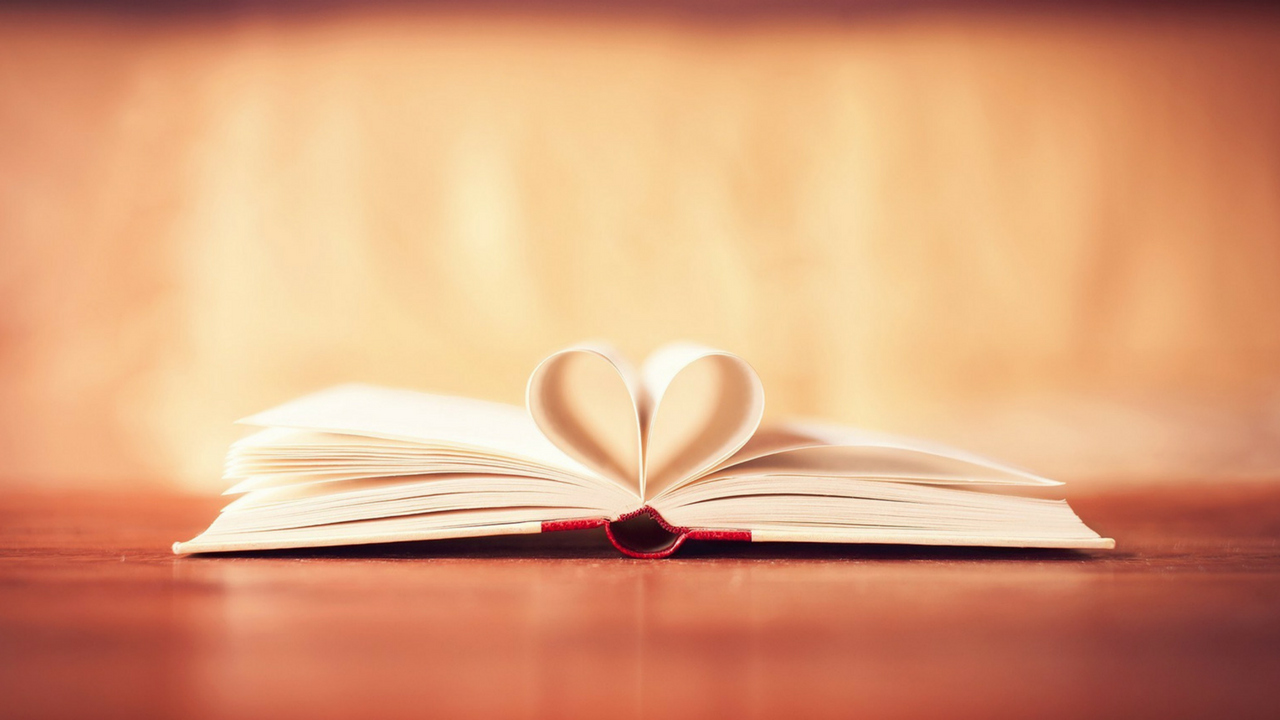 Thiên Chúa cho chúng ta được tái sinh
Để nhận lãnh niềm hy vọng, 
nhờ Đức Giê-su Ki-tô đã từ cõi chết sống lại.
Bài Đọc 2
Bài trích thư thứ nhất của thánh Phê-rô tông đồ
Alleluia…Alleluia
Chúa phán: Tô-ma, vì con đã xem thấy Thầy nên con đã tin. Phúc cho những ai đã không thấy mà tin.
Alleluia…Alleluia
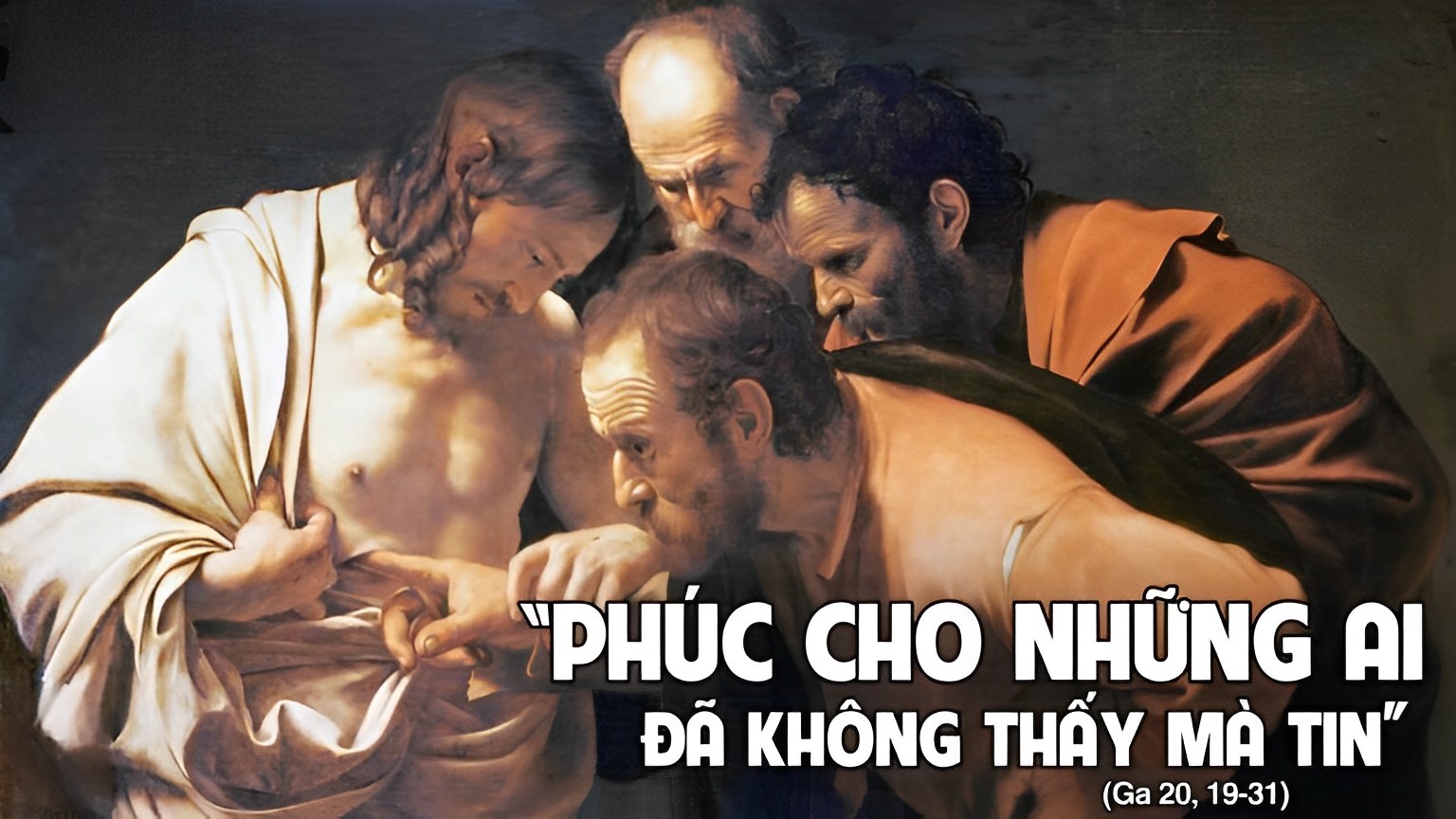 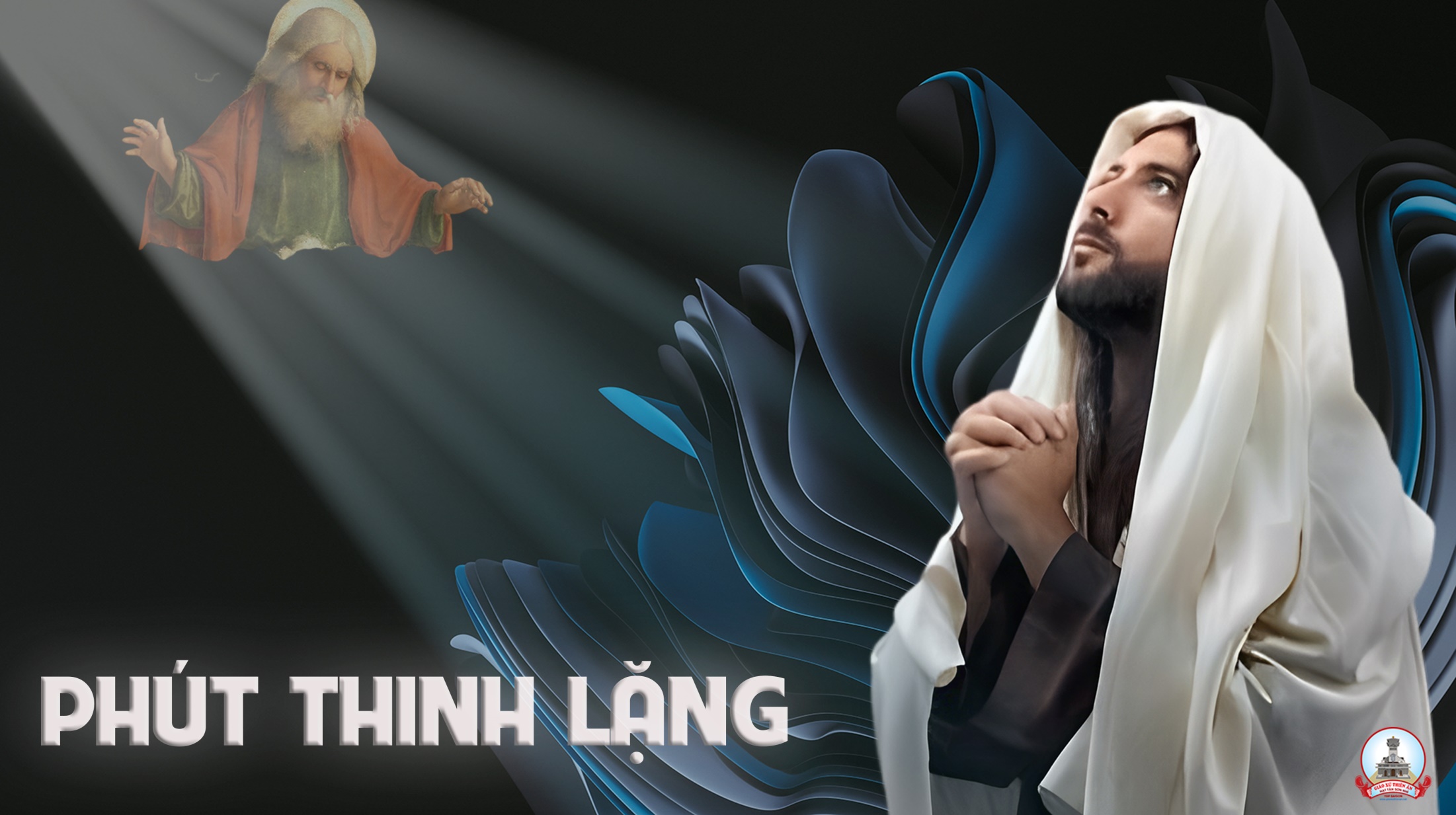 KINH TIN KÍNH
Tôi tin kính một Thiên Chúa là Cha toàn năng, Đấng tạo thành trời đất, muôn vật hữu hình và vô hình.
Tôi tin kính một Chúa Giêsu Kitô, Con Một Thiên Chúa, Sinh bởi Đức Chúa Cha từ trước muôn đời.
Người là Thiên Chúa bởi Thiên Chúa, Ánh Sáng bởi Ánh Sáng, Thiên Chúa thật bởi Thiên Chúa thật,
được sinh ra mà không phải được tạo thành, đồng bản thể với Đức Chúa Cha: nhờ Người mà muôn vật được tạo thành.
Vì loài người chúng ta và để cứu độ chúng ta, Người đã từ trời xuống thế.
Bởi phép Đức Chúa Thánh Thần, Người đã nhập thể trong lòng Trinh Nữ Maria, và đã làm người.
Người chịu đóng đinh vào thập giá vì chúng ta, thời quan Phongxiô Philatô; Người chịu khổ hình và mai táng, ngày thứ ba Người sống lại như lời Thánh Kinh.
Người lên trời, ngự bên hữu Đức Chúa Cha, và Người sẽ lại đến trong vinh quang để phán xét kẻ sống và kẻ chết, Nước Người sẽ không bao giờ cùng.
Tôi tin kính Đức Chúa Thánh Thần là Thiên Chúa và là Đấng ban sự sống, Người bởi Đức Chúa Cha và Đức Chúa Con mà ra,
Người được phụng thờ và tôn vinh cùng với Đức Chúa Cha và Đức Chúa Con: Người đã dùng các tiên tri mà phán dạy.
Tôi tin Hội Thánh duy nhất thánh thiện công giáo và tông truyền.
Tôi tuyên xưng có một Phép Rửa để tha tội. Tôi trông đợi kẻ chết sống lại và sự sống đời sau. Amen.
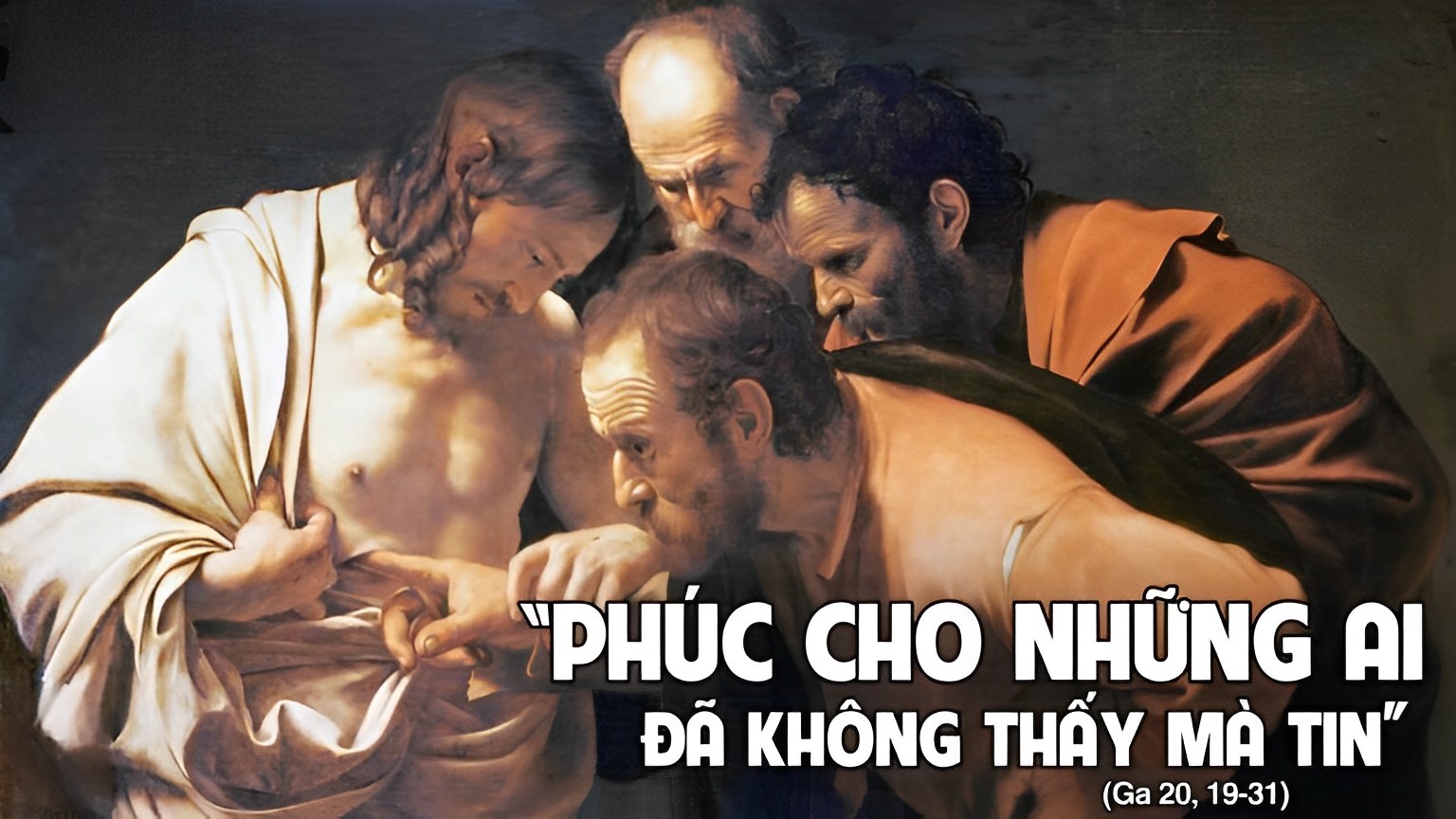 Lời Nguyện Tín Hữu
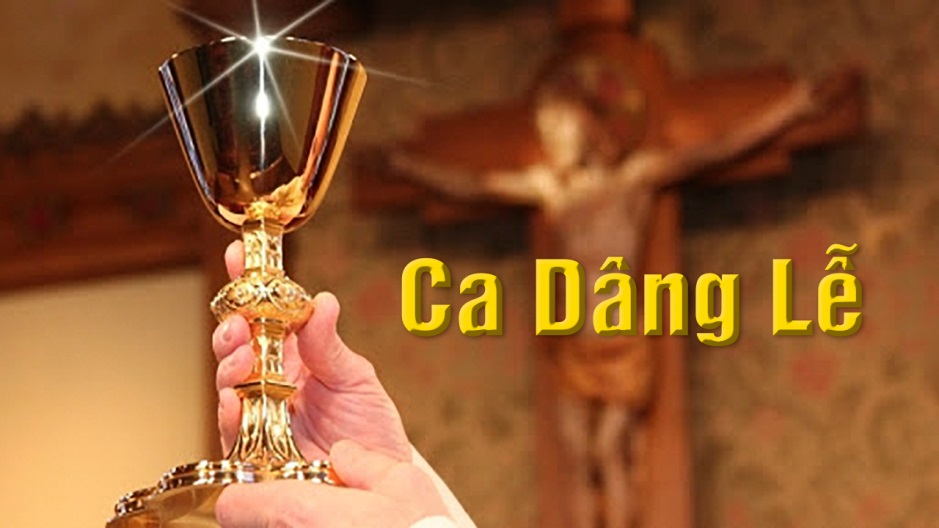 Ca Dâng Lễ 
Hiến Lễ Phục Sinh
Lm. Thái Nguyên
Tk1: Kính dâng Ngài bánh thơm ngon với lao nhọc đời người dương thế. Chén rượu nồng góp dâng lên xin biến thành hy tế cao vời.
Đk: Xin thương nhận đời bao gian nan, biến nên nguồn vinh phúc sáng láng. Với hy lễ mới con Chúa dâng lên, đem ơn tái sinh cho toàn thế giới.
***: Giữa gian trần xin uống chén đắng, chốn quê trời chung chén chiến thắng. Đã sống với Chúa trong nỗi đau thương vinh quang chứa chan Chúa ban thiên đường.
Tk2: Dẫu cho đời lắm đau thương quyết không ngừng cậy tin yêu mến. Ngước lên trời hát dâng Cha đây tiếng lòng Al-le-lu-ia.
Đk: Xin thương nhận đời bao gian nan, biến nên nguồn vinh phúc sáng láng. Với hy lễ mới con Chúa dâng lên, đem ơn tái sinh cho toàn thế giới.
***: Giữa gian trần xin uống chén đắng, chốn quê trời chung chén chiến thắng. Đã sống với Chúa trong nỗi đau thương vinh quang chứa chan Chúa ban thiên đường.
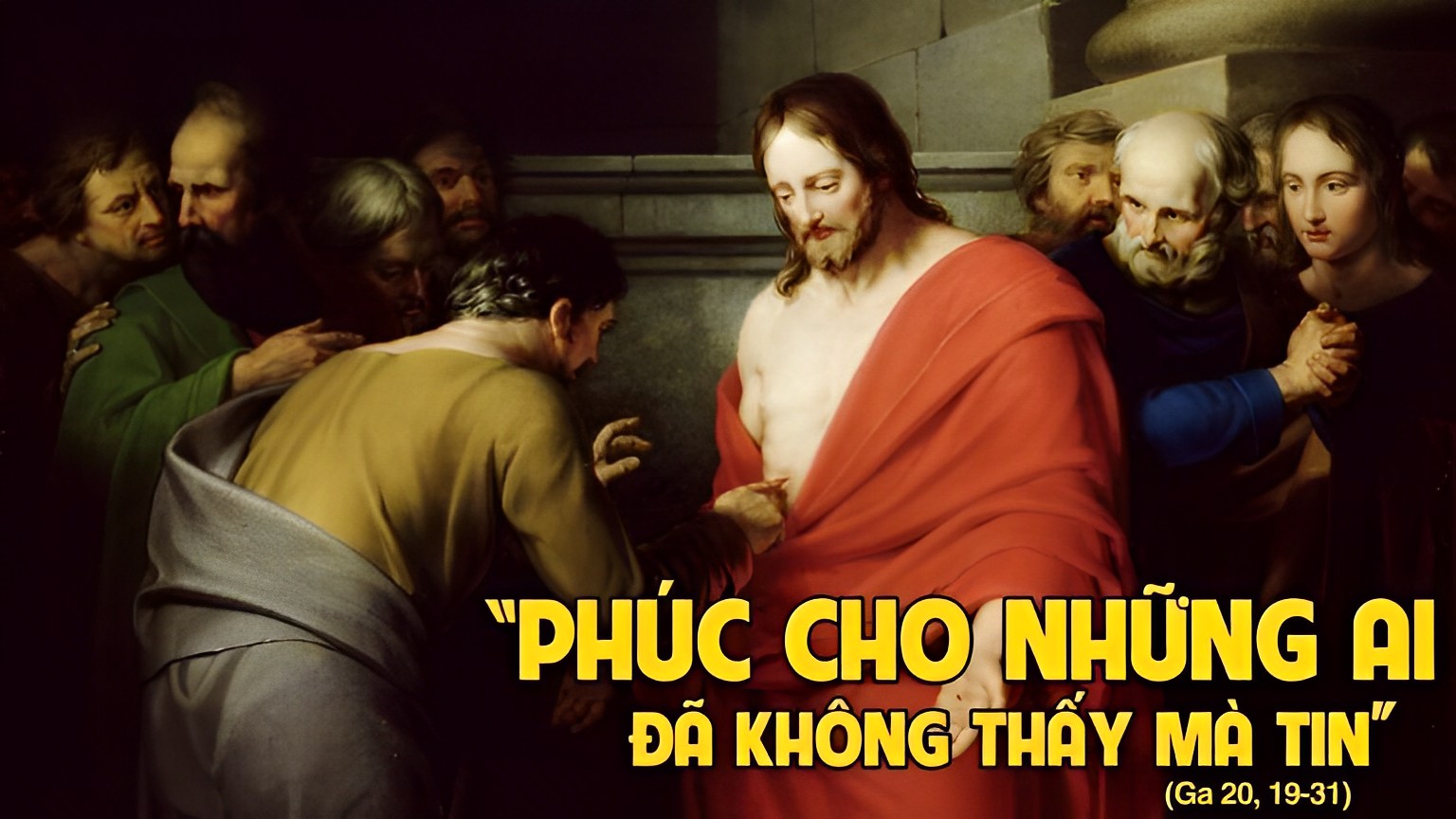 Ca Nguyện Hiệp Lễ 
Tin Mừng Phục Sinh 1
Lm. Thái Nguyên
Đk: Đức Ki-tô đã sống lại thật rồi! Đức Ki-tô đã đánh tan tử thần. Nào hân hoan cùng ca lên Al-lê-lu-ia!
**: Đức Ki-tô là Tình Yêu vinh thắng mang cho đời sự sống mới linh thiêng. Cất cao lên câu ngợi ca Al-lê-lu-ia!
Tk1: Hãy loan báo tin mừng rằng Đức Ki-tô đã sống lại thật rồi Ngài là niềm vui ơn cứu rỗi.
**: Chúa đã ra khỏi mồ rồi sự sống chiến thắng reo vui. Hãy cất bước lên đường dám sống cho một niềm tin dám chết cho một cuộc tình.
**: Tin vào lòng thương xót Chúa con hiến thân sống cho tình yêu.
Đk: Đức Ki-tô đã sống lại thật rồi! Đức Ki-tô đã đánh tan tử thần. Nào hân hoan cùng ca lên Al-lê-lu-ia!
**: Đức Ki-tô là Tình Yêu vinh thắng mang cho đời sự sống mới linh thiêng. Cất cao lên câu ngợi ca Al-lê-lu-ia!
Tk2: Hãy loan báo tin mừng rằng Đức Ki-tô đã thắng tử thần rồi Ngài là nguồn ân ban sự sống.
**: Hãy vững tâm giữa cuộc đời và sống tín thác không ngơi. Hãy cất tiếng ca ngợi muôn nơi giữa lòng thế giới ánh sáng cứu độ muôn người.
**: Chúa là niềm vui hạnh phúc cho những ai mến tin từ nay.
Đk: Đức Ki-tô đã sống lại thật rồi! Đức Ki-tô đã đánh tan tử thần. Nào hân hoan cùng ca lên Al-lê-lu-ia!
**: Đức Ki-tô là Tình Yêu vinh thắng mang cho đời sự sống mới linh thiêng. Cất cao lên câu ngợi ca Al-lê-lu-ia!
Tk3: Chúa vinh thắng khải hoàn rồi Chúa đang chờ đợi con trong cuộc đời Ngài mời gọi con mau đi tới.
**: Hãy bước ra khỏi mộ buồn vượt thoát bóng tối âm u. Hãy biết sống can trường vươn lên giữa mọi đau thương xóa hết xấu xa tầm thường.
**: Để rồi trở nên nhân chứng loan báo tin Chúa đã phục sinh.
Đk: Đức Ki-tô đã sống lại thật rồi! Đức Ki-tô đã đánh tan tử thần. Nào hân hoan cùng ca lên Al-lê-lu-ia!
**: Đức Ki-tô là Tình Yêu vinh thắng mang cho đời sự sống mới linh thiêng. Cất cao lên câu ngợi ca Al-lê-lu-ia!
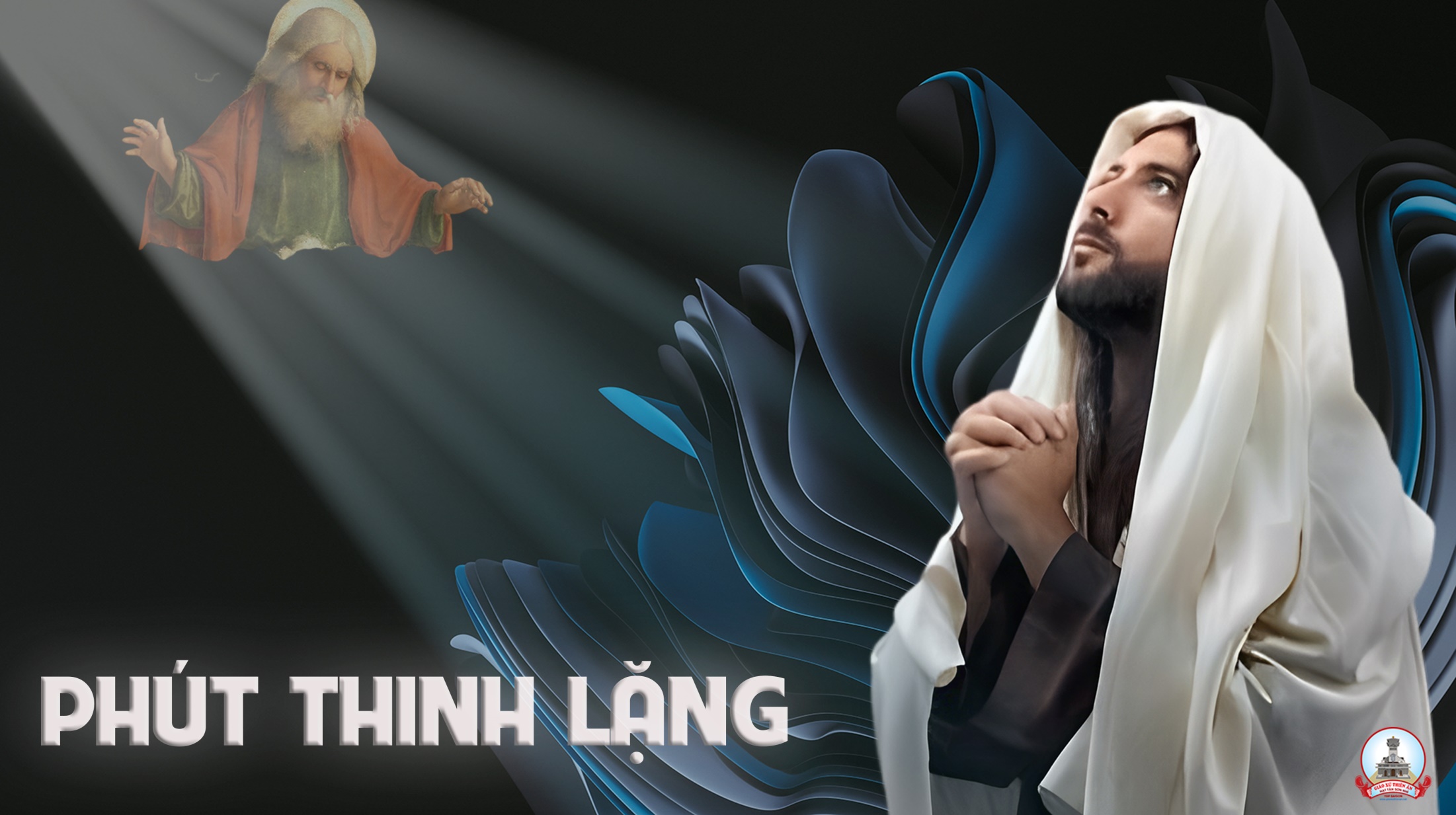 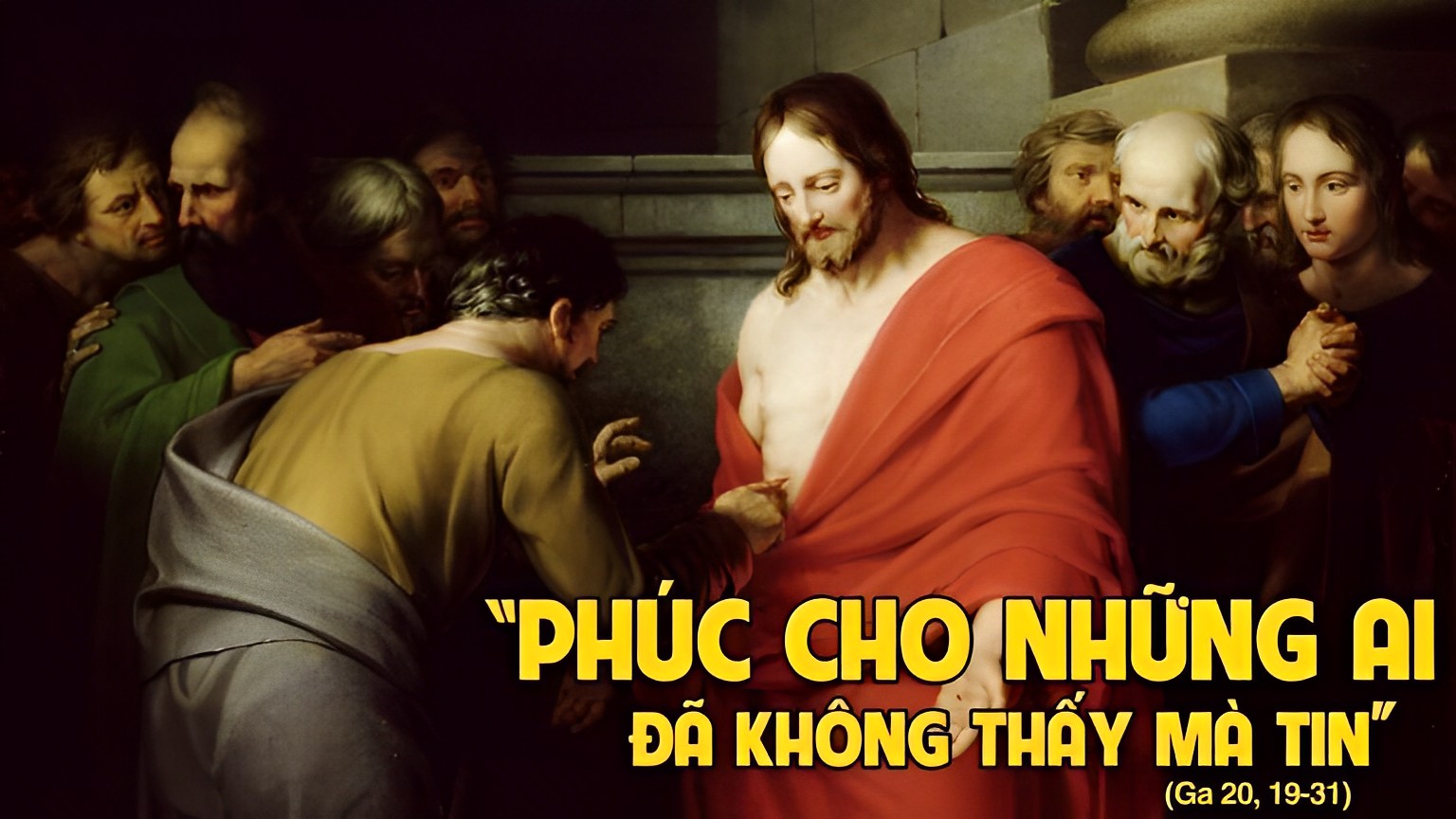 Ca kết lễ
ĐÂU CÓ TÌNH YÊU THƯƠNGVinh Hạnh
Đk: Đâu có tình yêu thương ở đấy có Đức Chúa Trời. Đâu có lòng từ bi là đấy có ân sủng Người.
***: Đâu có tình bác ái thì Chúa chúc lành không ngơi. Đâu ý hợp tâm đầu ở đấy chứa chan nguồn vui.
Tk1: Nài xin tha thiết Thượng Đế muôn tình lân ái. Xin hãy đổ đầy linh hồn tình yêu thiết tha.
***: Yêu Chúa hết lòng hết sức, hết cả trí khôn. Cùng yêu anh em như Chúa mến yêu chúng con.
Đk: Đâu có tình yêu thương ở đấy có Đức Chúa Trời. Đâu có lòng từ bi là đấy có ân sủng Người.
***: Đâu có tình bác ái thì Chúa chúc lành không ngơi. Đâu ý hợp tâm đầu ở đấy chứa chan nguồn vui.
Tk2: Nguyện xin Thiên Chúa đoàn kết muôn người một ý. Xin hãy duy trì trí lòng hòa hợp mến yêu.
***: Diệt tan căm thù, chia rẽ, oán hờn, ghét ghen. Gìn giữ đức ái yêu Chúa mến thương anh em.
Đk: Đâu có tình yêu thương ở đấy có Đức Chúa Trời. Đâu có lòng từ bi là đấy có ân sủng Người.
***: Đâu có tình bác ái thì Chúa chúc lành không ngơi. Đâu ý hợp tâm đầu ở đấy chứa chan nguồn vui.
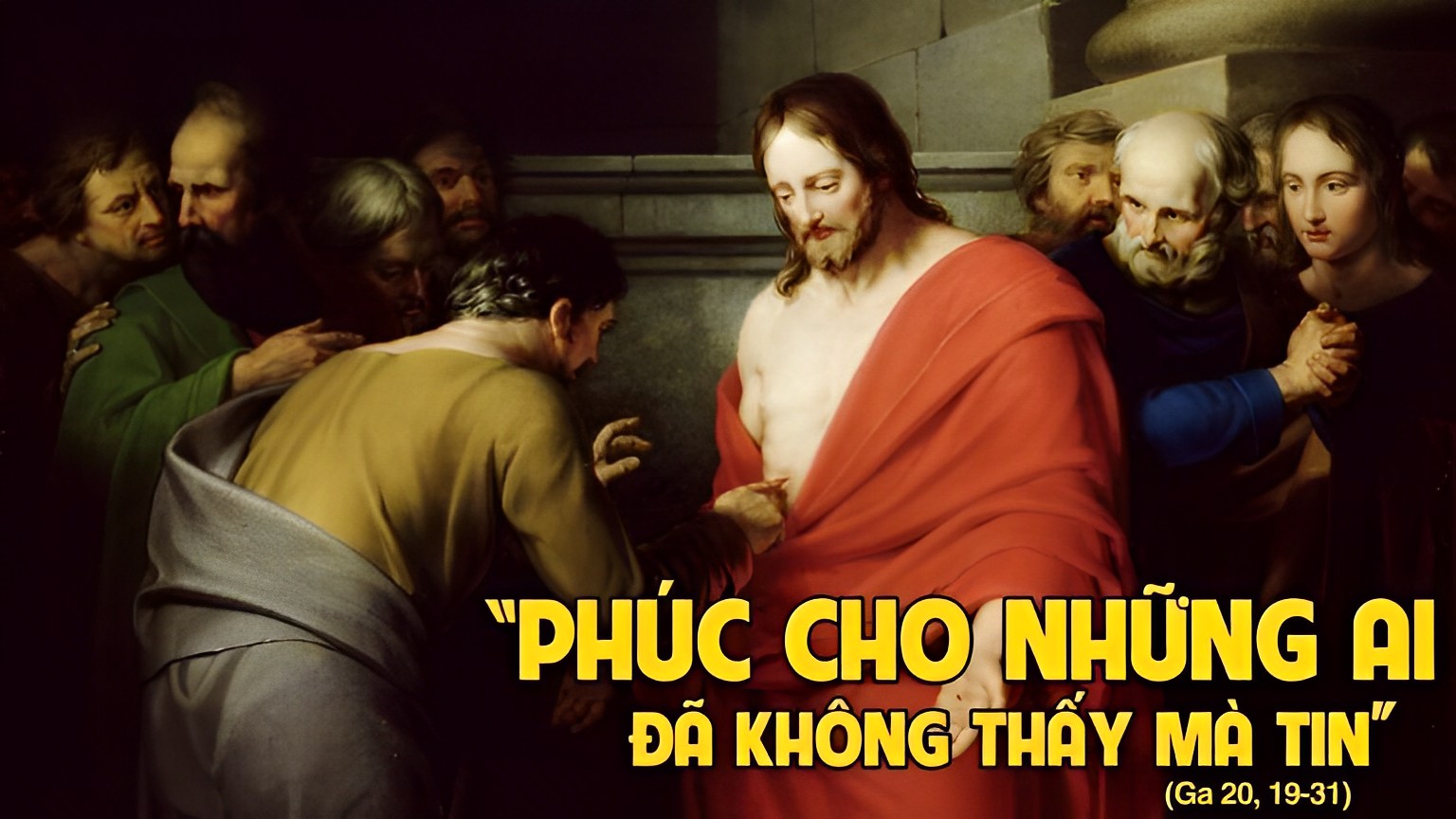